Manageable Steps to Complete the Candidacy Exam
Rebecca Hill
Angelia Lomax
Andrea Garraway
Mark A Saunders Sr
What is the Candidacy Exam?
An electronic portfolio that:

contains artifacts and reproductions from each class in the CES program 

serves as a self-assessment

Detailed information regarding the required contents of the portfolio are explained in the Candidacy Examination Portfolio Manual. Access to this manual is in the CES Center on Blackboard.
Why the Candidacy Exam Process Needs Manageable Steps Outlined
Map out the process into phases

Provide clear steps from start to submission

Alleviate anxiety related to this  comprehensive project
Beginning Phase
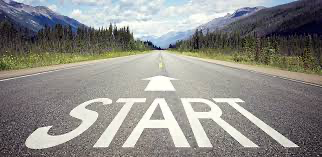 Beginning Phase
Step 1: Read Manual
Step 2: Create a folder for each class
Label class folder with course number 
In each folder include the syllabus and all graded work
The manual refers to these items as artifacts and reproductions
Step 3: Regularly save your work on an external hard drive! (may not be retrievable later)
[Speaker Notes: a. Artifacts - materials that are normally produced through coursework, clinical experiences, and professional development activities (e.g., research papers, conference presentation materials, course syllabi).
 b. Reproductions - materials that reproduce actual practice (e.g., videotapes, audiotapes, verbatim transcripts).
 c. Reflections - reflective statements that integrate explanations, development, and insights throughout an individual’s professional development. Reflection statements encourage individuals to consider their growth, professional challenges, learning within a personal and professional context, and the opportunity to consider professional identity on an individual basis.]
Beginning Phase (cont’d)
Step 4: Create Leadership Competencies folder 
Refer to list of 10 items in the manual 
Begin independent leadership experiences
Add supporting documentation throughout program
(Examples: proof of ACA membership, certificate for attending conferences, leadership in organizations, confirmation of proposal submissions, etc.)
Video example of Beginning Phase
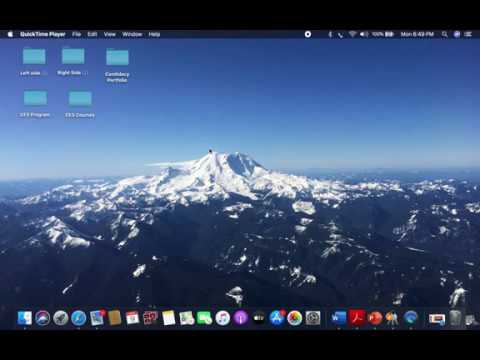 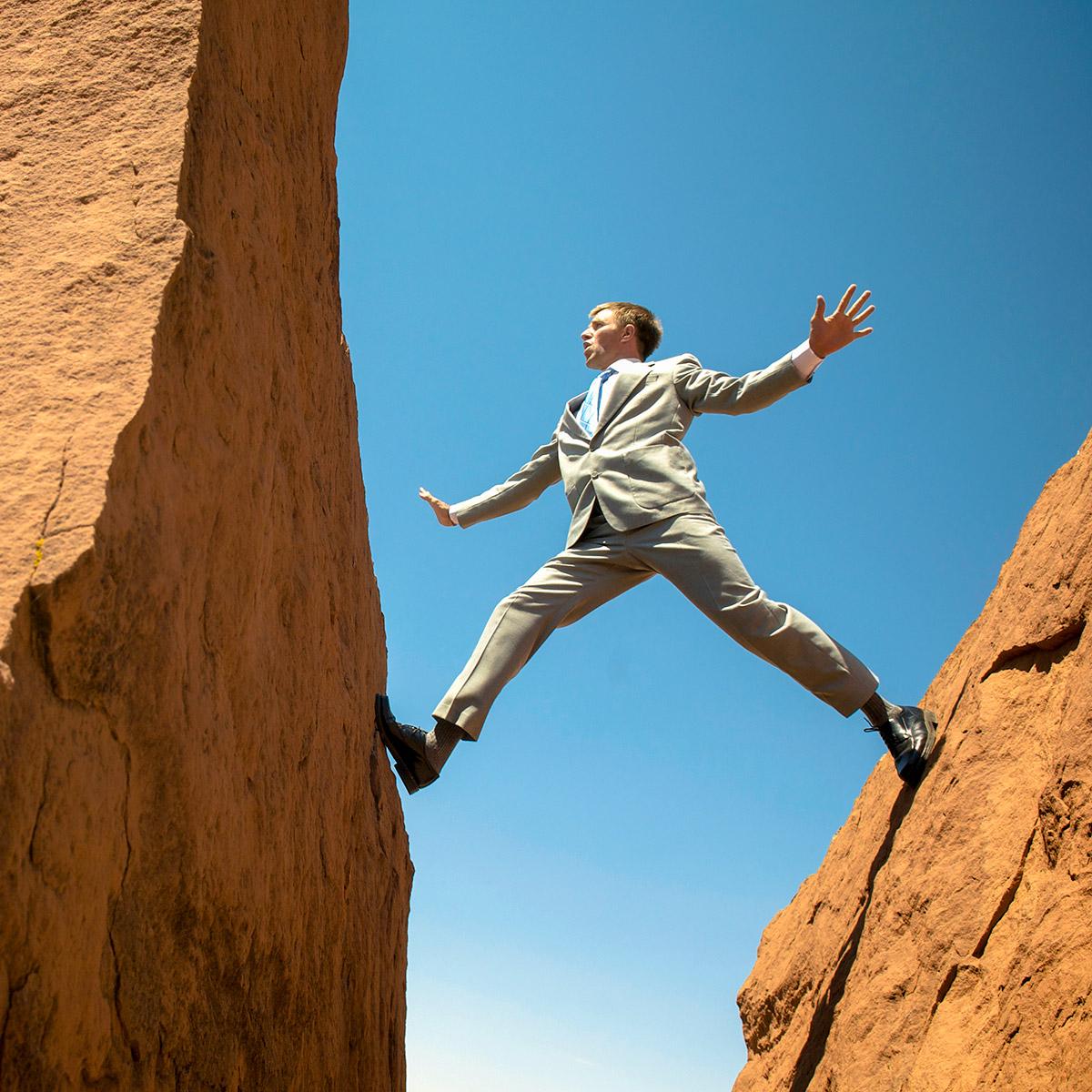 Middle Phase
Middle Phase
Step 1: Re-read the manual	

Step 2: Create Six folders 
5 for Each CACREP Doctoral Competency
1 for List of Leadership Counseling Competencies (10 listed in manual)
Middle Phase (cont’d)
Step 3: Distribute artifact or reproduction from course folders into appropriate CACREP Competency folder.
Pay attention to KPI/Capstone projects.
See CACREP Matrix
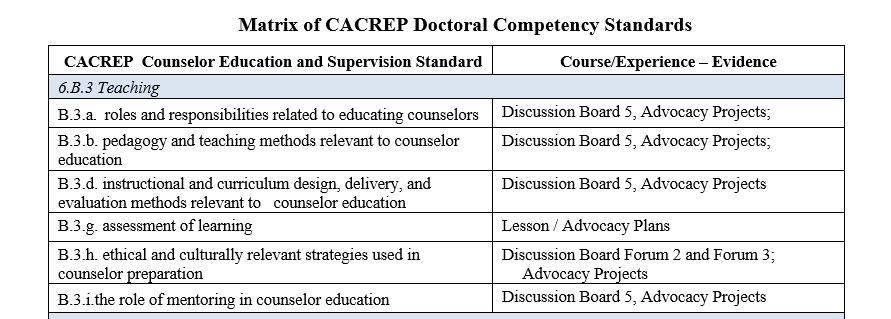 [Speaker Notes: Disseminate throughout the classes or do a little at a time. Having folders makes it easier to distribute. Organization. Maybe do it as you go.]
Middle Phase
Step 4: Attach a rationale to each artifact and reproduction to explain how it demonstrates that competency

Step 5: Upload supporting documents into Leadership Competency folder showing proof of completion of each item
Video Example of Middle Phase
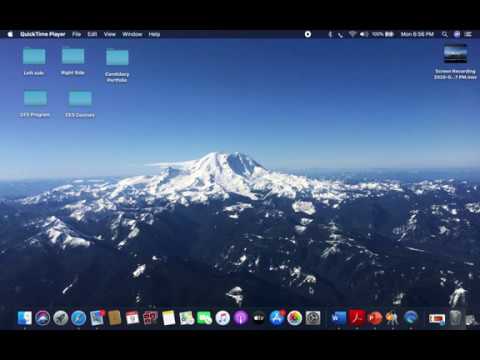 Final Phase
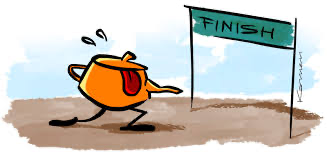 Final Phase
Step 1: Re-read the manual
Step 2: Write a reflection:
Using the four questions in Candidacy manual write a reflection of mastery for each of the five CACREP competencies and include in appropriate folder
Step 3: Refer to examples of completed Exam in Ph.D. CES Center
Step 4: Decide Electronic format
Digication, Weebly, Wix, Dropbox, ETC.
Final Phase (cont’d)
Step 5: Complete Candidacy Exam Checklist

Step 6: Identify Faculty Advisors (refer to acceptance letter)

Step 7: TURN IT IN!
Candidacy Exam Checklist
Candidacy Exam Checklist
 
1.     ________        Read Candidacy Exam Manual in the Ph. D. CES center
2.     ________        Make class folder with course number
3.     ________        Save ALL class content, projects, and graded feedback in class folder
4.     ________        Regularly back up computer to external hard drive 
5.     ________        Add personal reflection for each class folder noting professional
    development
6.     ________        Make 5 Folders: 1 for each CACREP doctoral competency
7.     ________        Add a 6th Folder for Leadership Counseling Competencies (10 listed)
Candidacy Exam Checklist
7.     ________       Add a 6th Folder for Leadership Counseling Competencies (10 listed)
8.     ________       Open class folder and examine syllabus looking at the CACREP matrix
   To determine where each assignment moves into one or more of the 5
   CACREP doctoral competencies (cheat sheet for placing artifacts/reproductions
9.     ________      In some way be sure every standard is represented for each of the 5 
  Doctoral competencies             
10.  ________      Write competency reflections (5 CACREP competencies)
11.  ________       Write a reflection for each artifact and attach competency standard number
12.  ________       Re-read the manual
Candidacy Exam Checklist
13.  ________        Add at least one supporting document for the list of (10) Leadership
    Counseling competencies
14.  ________        Look at examples of other Candidacy Exams
15.  ________        Submit Candidacy Exam to Academic Advisor
Implementation for Student Access
It is our intention that this information is placed into the Ph.D. CES Center for students.

Students can access desired information on blackboard by phases (beginning, middle, and final). Each phase will have its own folder within the Candidacy Exam module that includes the following: information from respective powerpoint slides, video demonstrations (Beginning Phase, Middle Phase), and link to Candidacy Exam Manual.
THANK YOU!